Ermioni  13 Aplil 2014
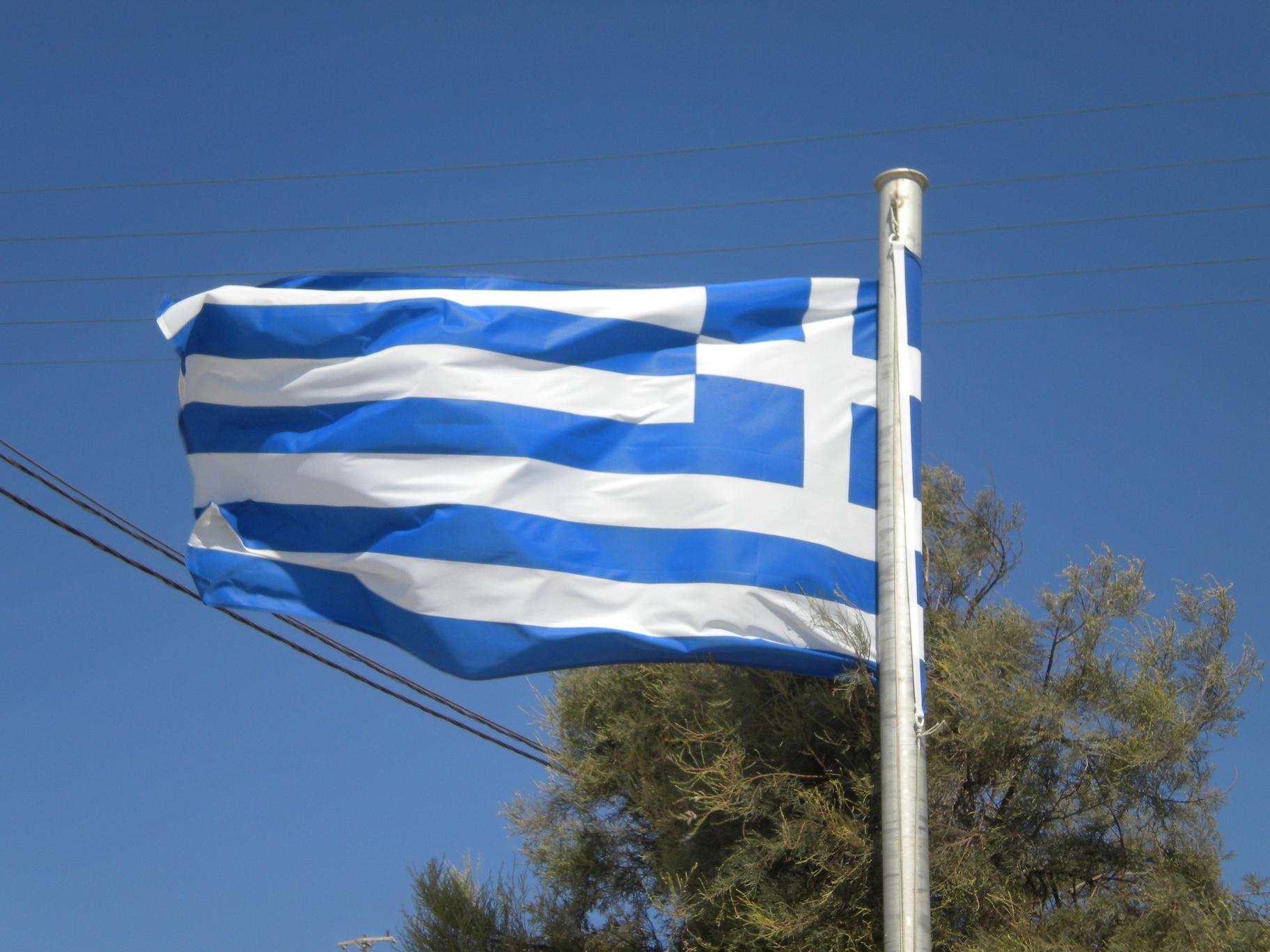 Renato Luti – EdaForum, Italy
About  e-Book shared building
Working paper for Congenial e-book
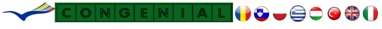 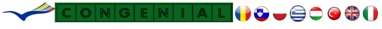 Question points
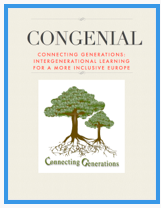 Ermioni  13 April 2014
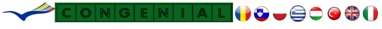 I.  Draft general indications    (by EdaFirum, Glenda Galeotti)  (shared by gmail group)
who write what  (you can contribute  sending your work to Glenda)
however the last word/work competes to EdaForum (Glenda, Gilda, and staff  of EdaForum-Fi)
Ermioni  13 April 2014
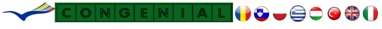 II.    About the contens
see examples on blog http://congenialebook.wordpress.com/2013/11/23/starting-working-collaboratively/
23 days to contribute, till  2014 May 9th, sending all to Glenda glendagaleotti@yahoo.it   
rely
Ermioni  13 April 2014
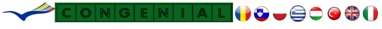 III. Question on the format/extension  (it is regarding maximum reading on maximum of device)
1. the most common:  .pdf (static presentation, but surely  executable on pc, mac, android, kindler and much more), .ibook (for mac and few more),  .Mobi   Mobipocket eBook Format (Amazon.com Inc.), .ePub (from International Digital Publishing Forum, EPUB it’s a  open format based on XHTML e XML), to see other in list vist http://www.ebook-reader.it/news/guida-ai-formati-per-ebook-reader/
Ermioni  13 April 2014
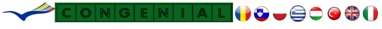 III. Question on the format/extension  (it is regarding maximum reading on maximum of device)
2. first edition in .pdf, you must agree blind - 
Ermioni  13 April 2014
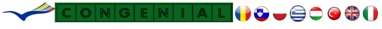 III. Question on the format/extension  (it is regarding maximum reading on maximum of device)
3. several extensions in same file using a dedicated program
(by exemple “Calibre”)
Ermioni  13 April 2014
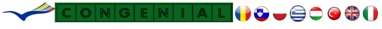 III. Question on the format/extension  (it is regarding maximum reading on maximum of device)
4. last decision by EdaForum staff per competence.
Ermioni  13 April 2014
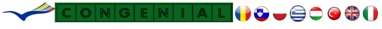 IV.    Question about attached files (documents, pictures, photoes, videos) where to store the files?
[at the end of e-book there is a page to  insert  attachments and references]
1. embedded: only few extentions can accept that solution 
Ermioni  13 April 2014
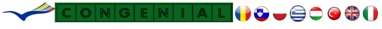 IV.    Question about attached files (documents, pictures, photoes, videos) where to store the files?
2. conserved in own server of each partner institution [recomended 1st ]
Ermioni  13 April 2014
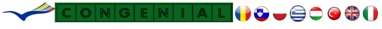 IV.    Question about attached files (documents, pictures, photoes, videos) where to store the files?
3. external servers (youtube for videos and webalbum for photo-album) [recomended 2nd ]   this solution riquired upload by every partner too.
Ermioni  13 April 2014
essential
That last question, about  attached files, videos and  photo albums is  crucial and critical, because  from the solution depend the richness  of media and archives  reached from our ebook; and more,   its  slimness  and fluency  in reading; and finally , this  consideration influences the adoption of the final standard of publishing/reading.
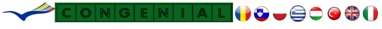 remote help and assistance by EdaForum (Renato) is guaranteed:  renalut@live.it    0039 3292170677 http://congenialebook.wordpress.com/2013/11/23/starting-working-collaboratively/   clicking on Leave a Reply and writing …
Ermioni  13 April 2014
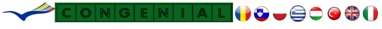 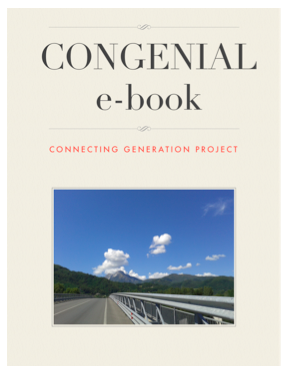 way is wide open
Ermioni  13 April 2014
Renato Luti - magicore